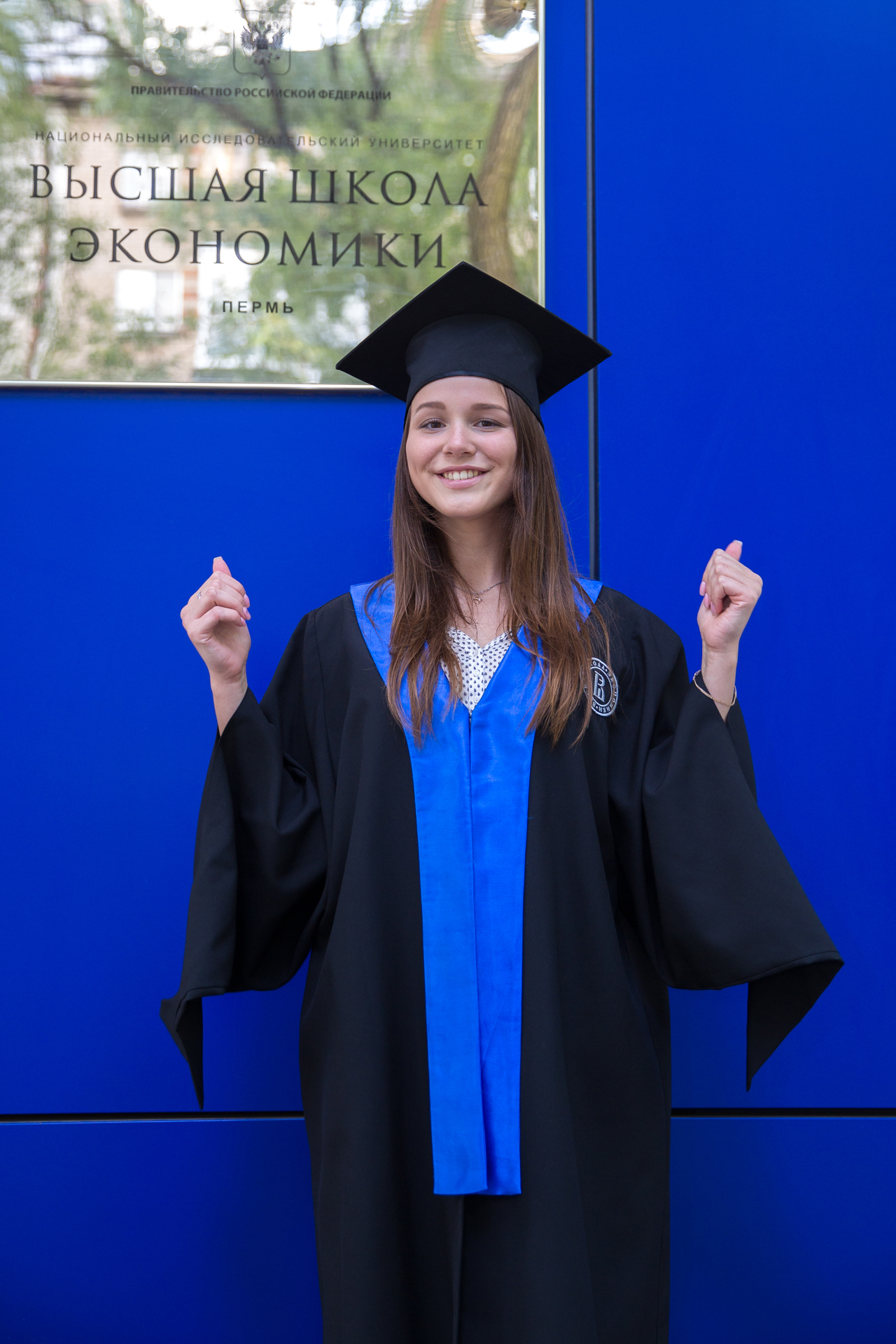 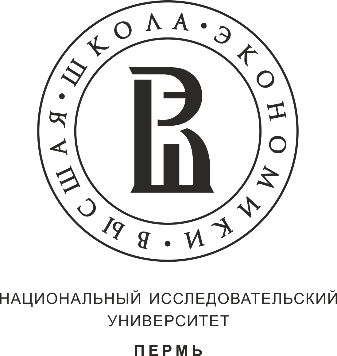 Программы для школьниковв 2020 годуФакультет довузовской подготовкиНИУ ВШЭ – Пермь
Национальный исследовательский университет «Высшая школа экономики»
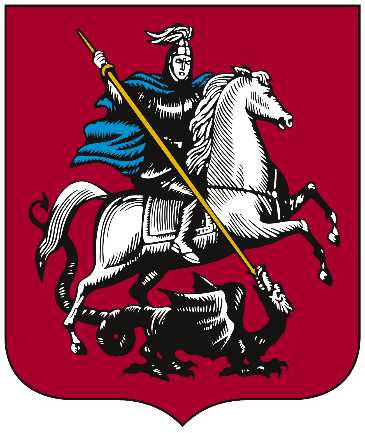 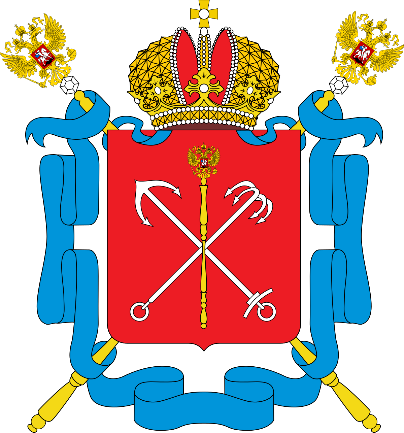 4 кампуса — единый университет

ТОП-10 ведущих вузов страны
ТОП-3 российских вузов по качеству приёма, уровню зарплат выпускников и т.д.

Международные рейтинги:
QS, ARWU, THE — ТОП-10 среди российских вузов
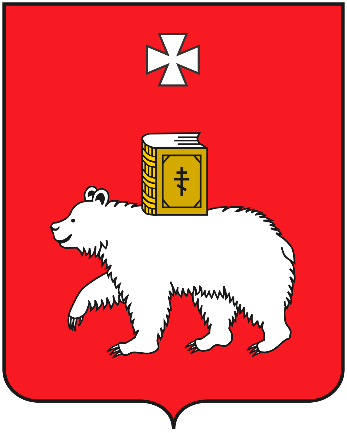 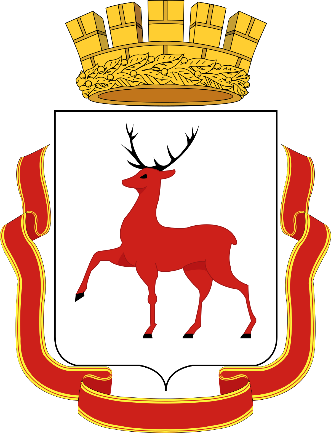 Пермский кампус НИУ ВШЭ
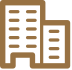 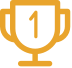 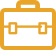 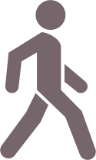 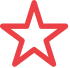 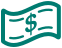 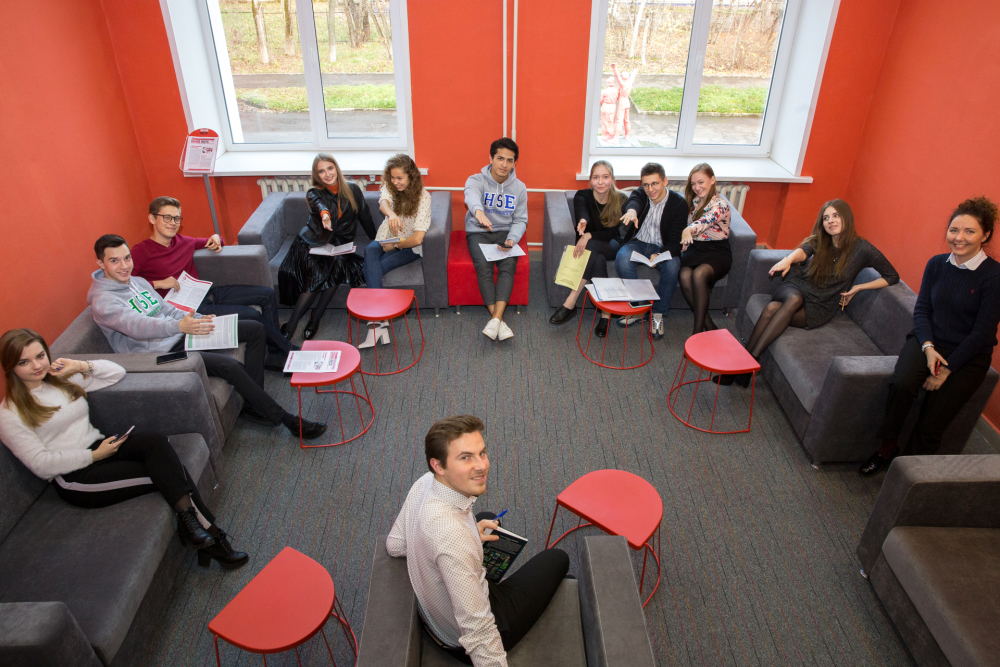 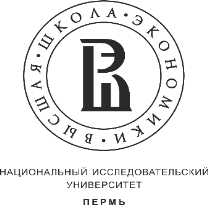 НИУ ВШЭ в Перми
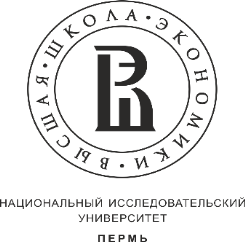 НИУ ВШЭ в Перми
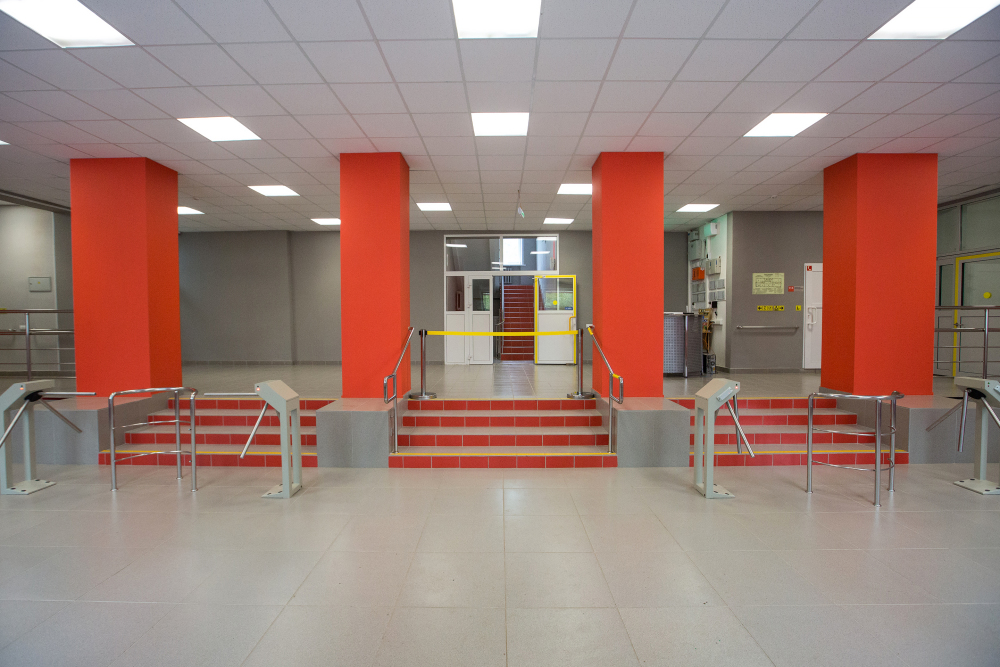 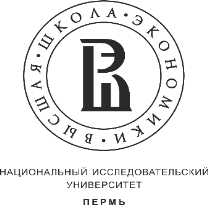 НИУ ВШЭ в Перми
Пермский кампус НИУ ВШЭ
Программы бакалавриата:

Экономика
Управление бизнесом
Бизнес-информатика
Программная инженерия
История
Юриспруденция
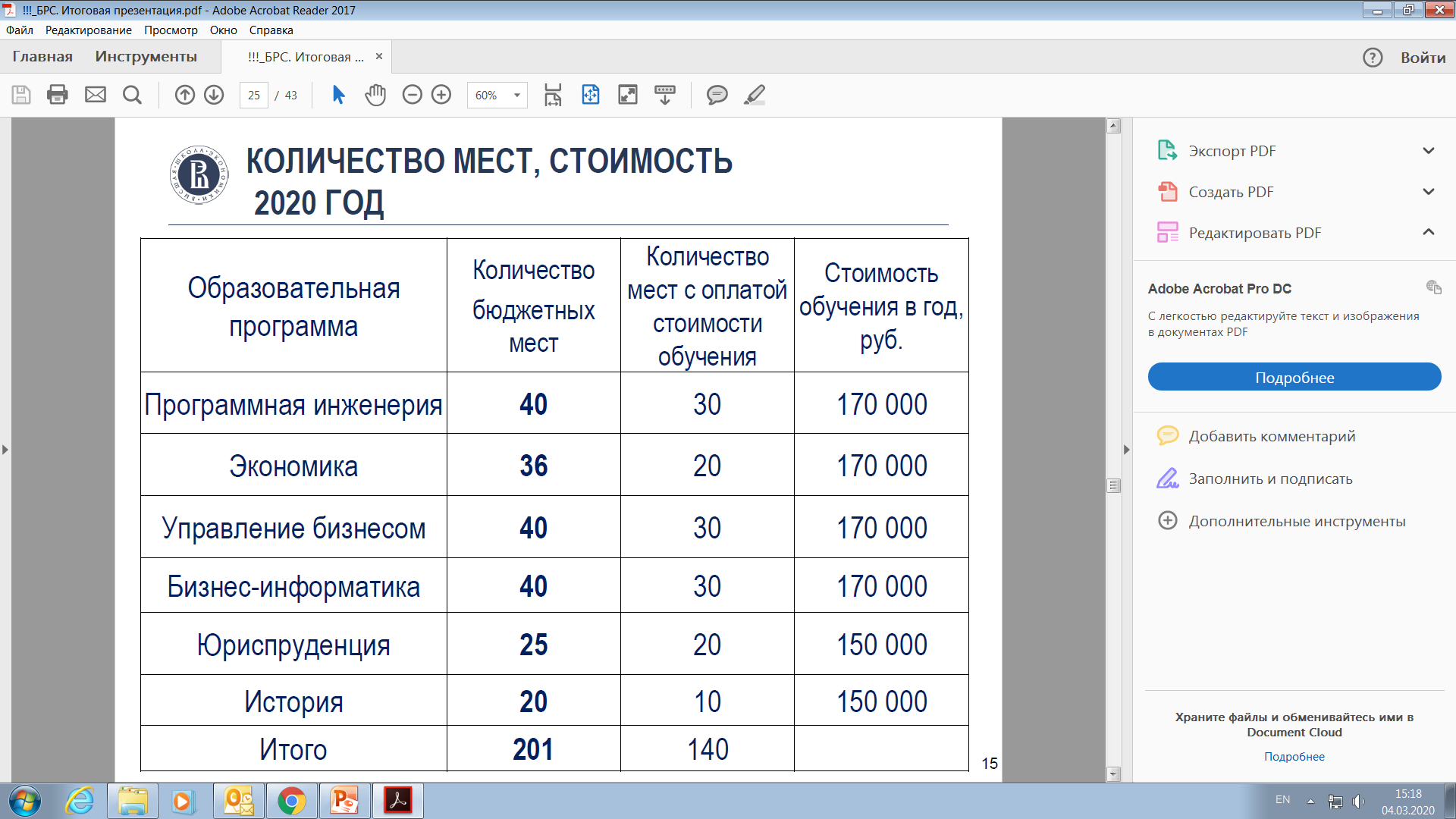 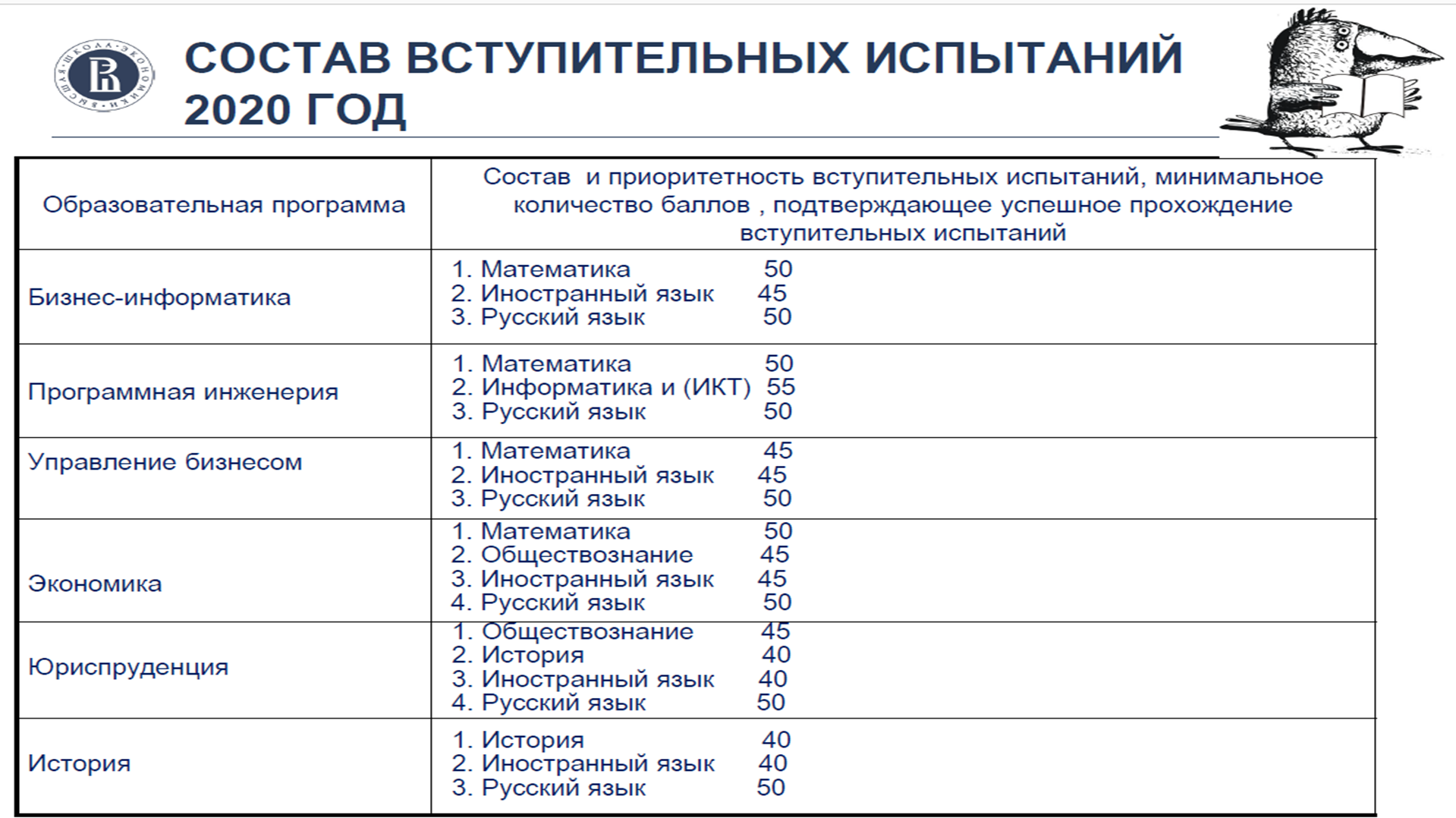 Конкурсный балл = 
сумма баллов за ЕГЭ и  индивидуальные достижения
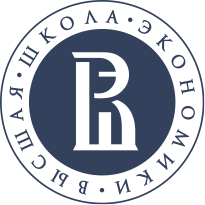 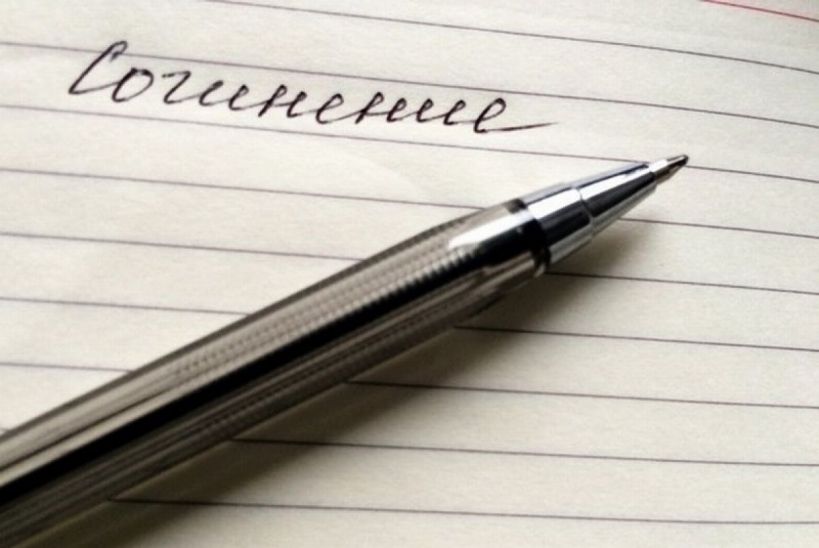 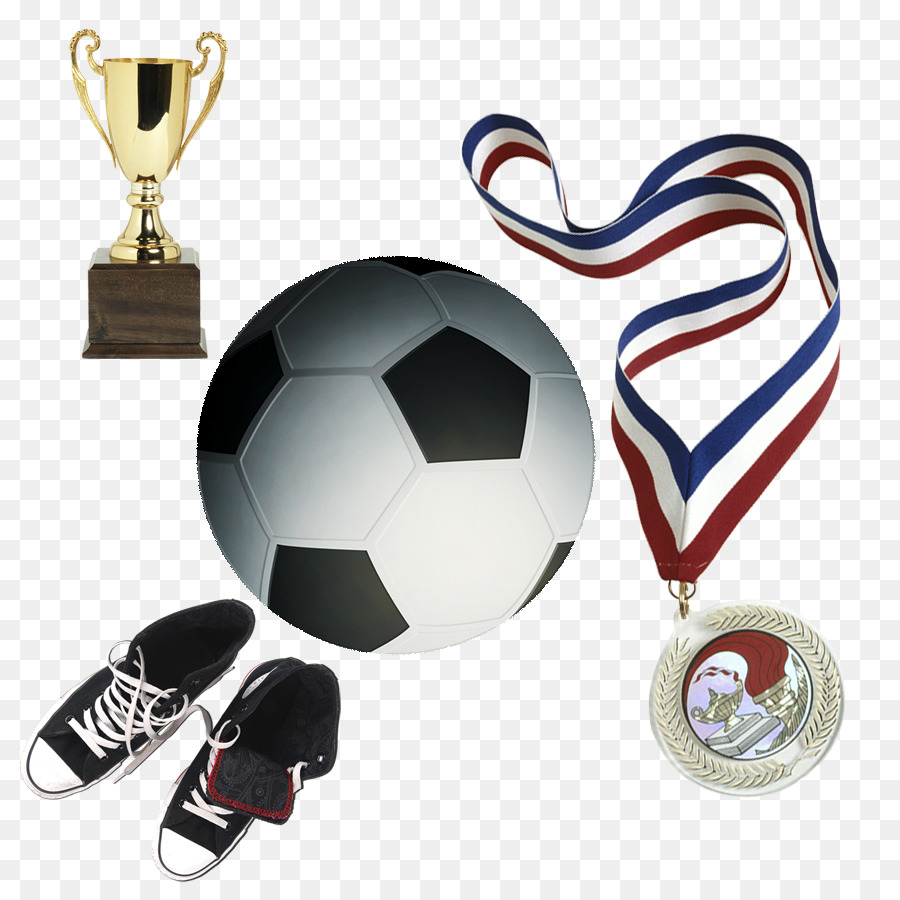 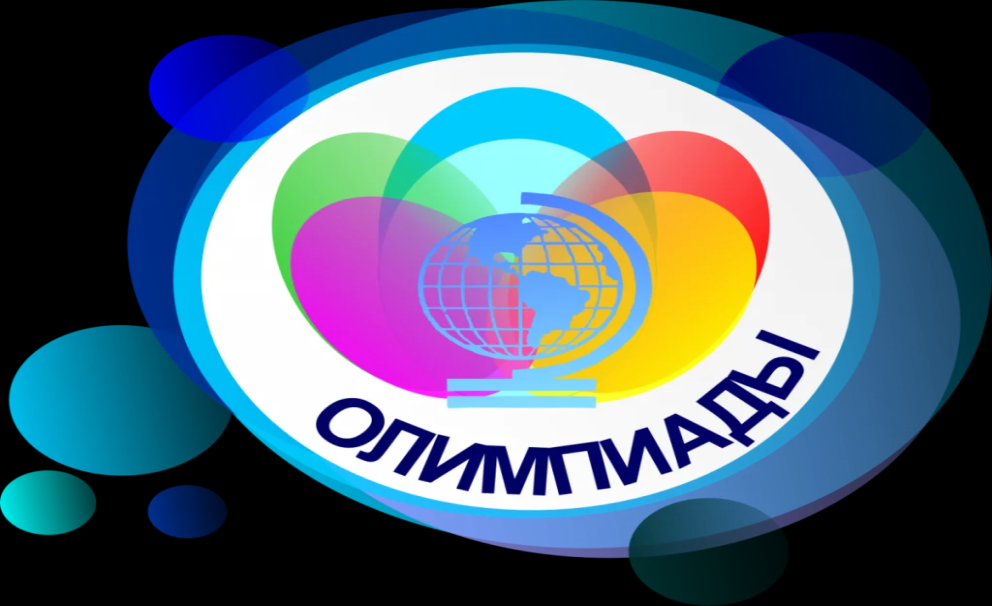 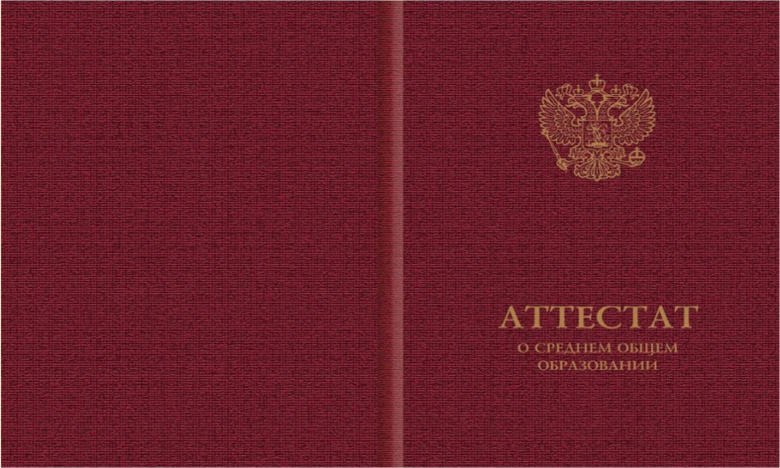 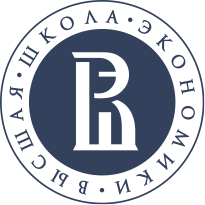 7 причин готовиться к экзаменам в Вышке
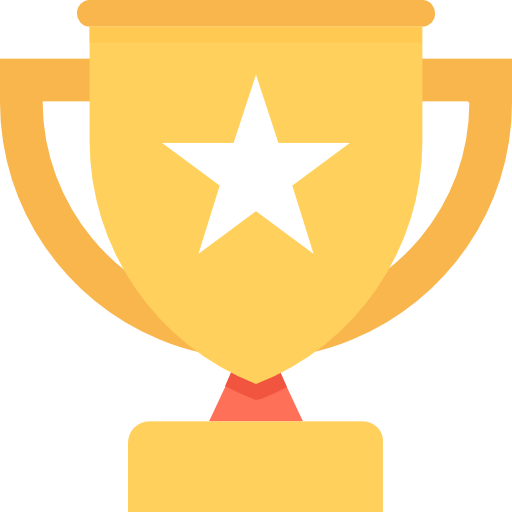 1. Высшая школа экономики давно зарекомендовала себя как один из лучших университетов России.
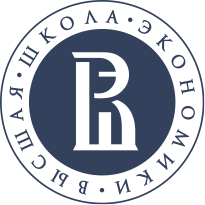 7 причин готовиться к экзаменам в Вышке
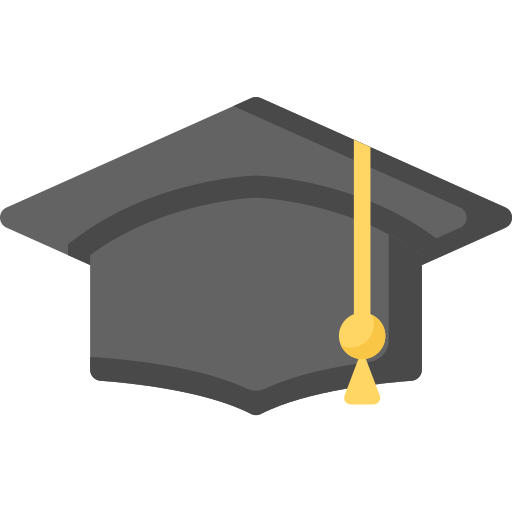 2. С вами будут работать преподаватели ВШЭ, сертифицированные предметные эксперты ОГЭ и ЕГЭ.
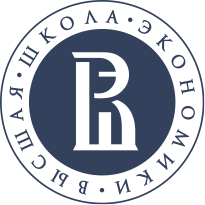 7 причин готовиться к экзаменам в Вышке
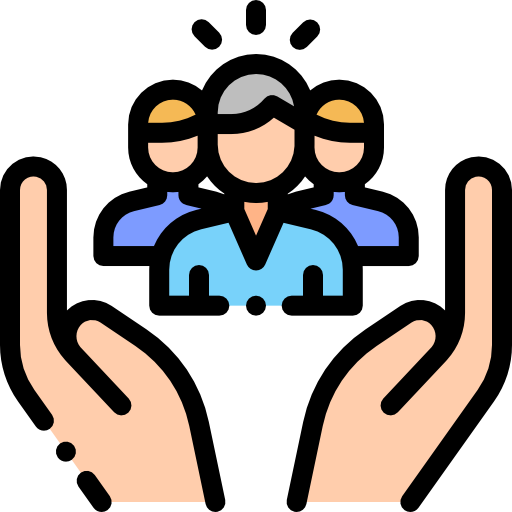 3. Мы работаем с каждым обучающимся индивидуально даже на групповых занятиях.
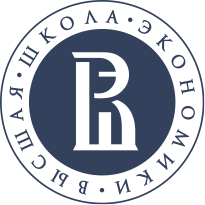 7 причин готовиться к экзаменам в Вышке
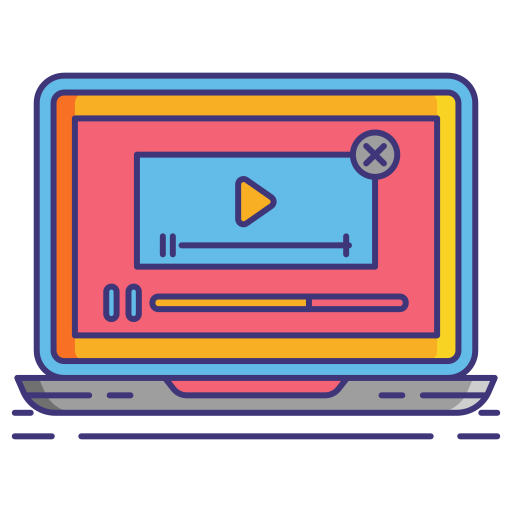 4. Готовиться к экзаменам с нами можно как очно, так и онлайн.
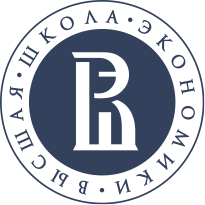 7 причин готовиться к экзаменам в Вышке
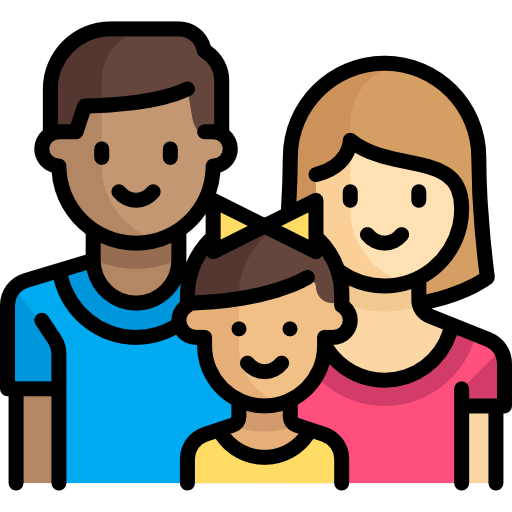 5. Мы поддерживаем регулярную связь с родителями, проводим системный мониторинг знаний наших обучающихся.
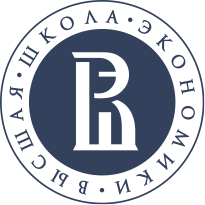 7 причин готовиться к экзаменам в Вышке
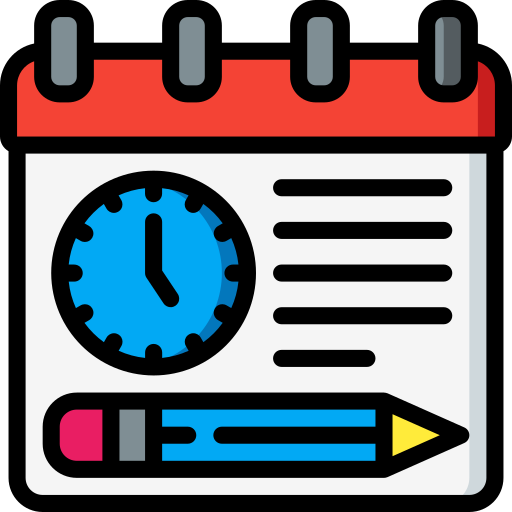 6. Вы можете оплачивать курсы как целиком, так и в рассрочку.
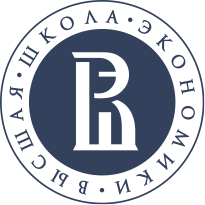 7 причин готовиться к экзаменам в Вышке
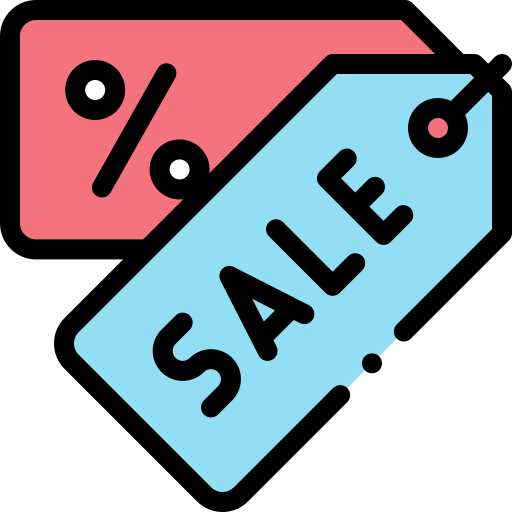 7. Вы получаете скидку 10% при бронировании курсов на 2020-2021 учебный год до 1 июля.
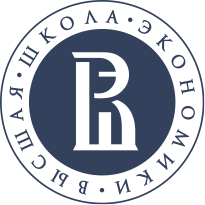 предметы
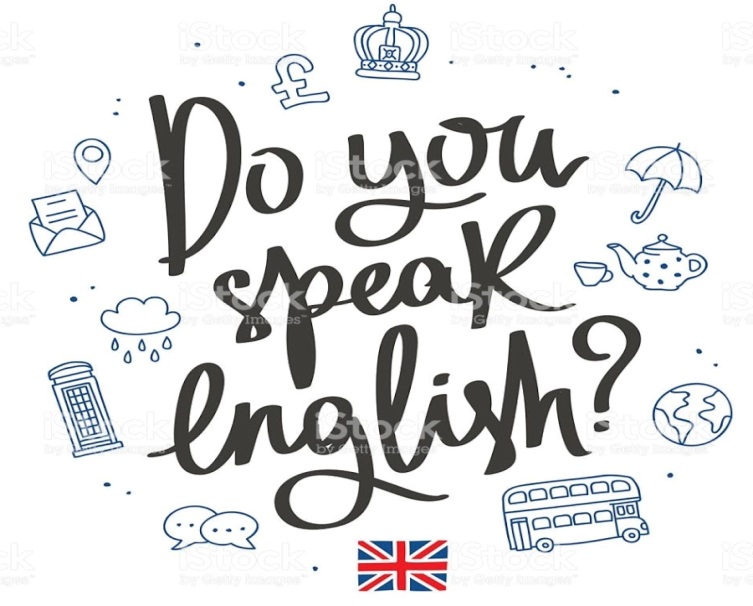 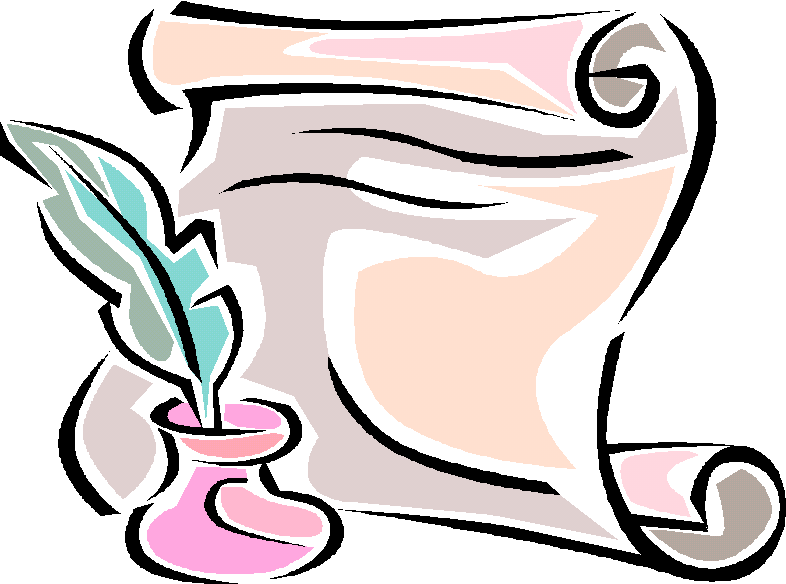 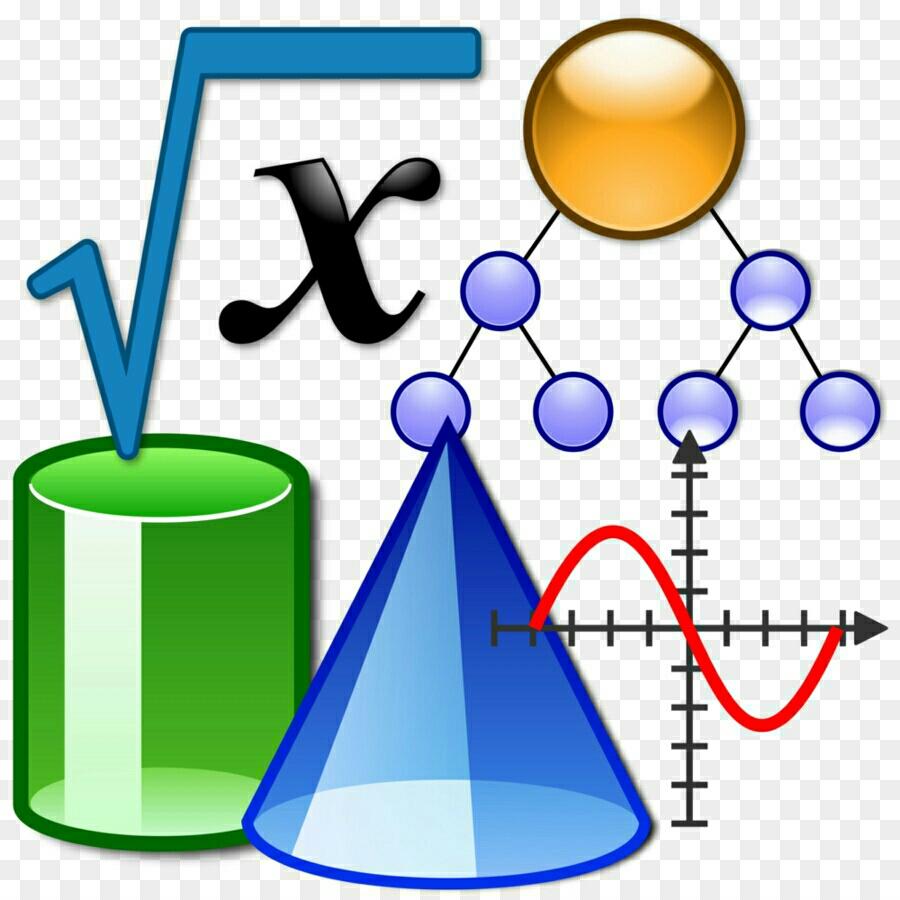 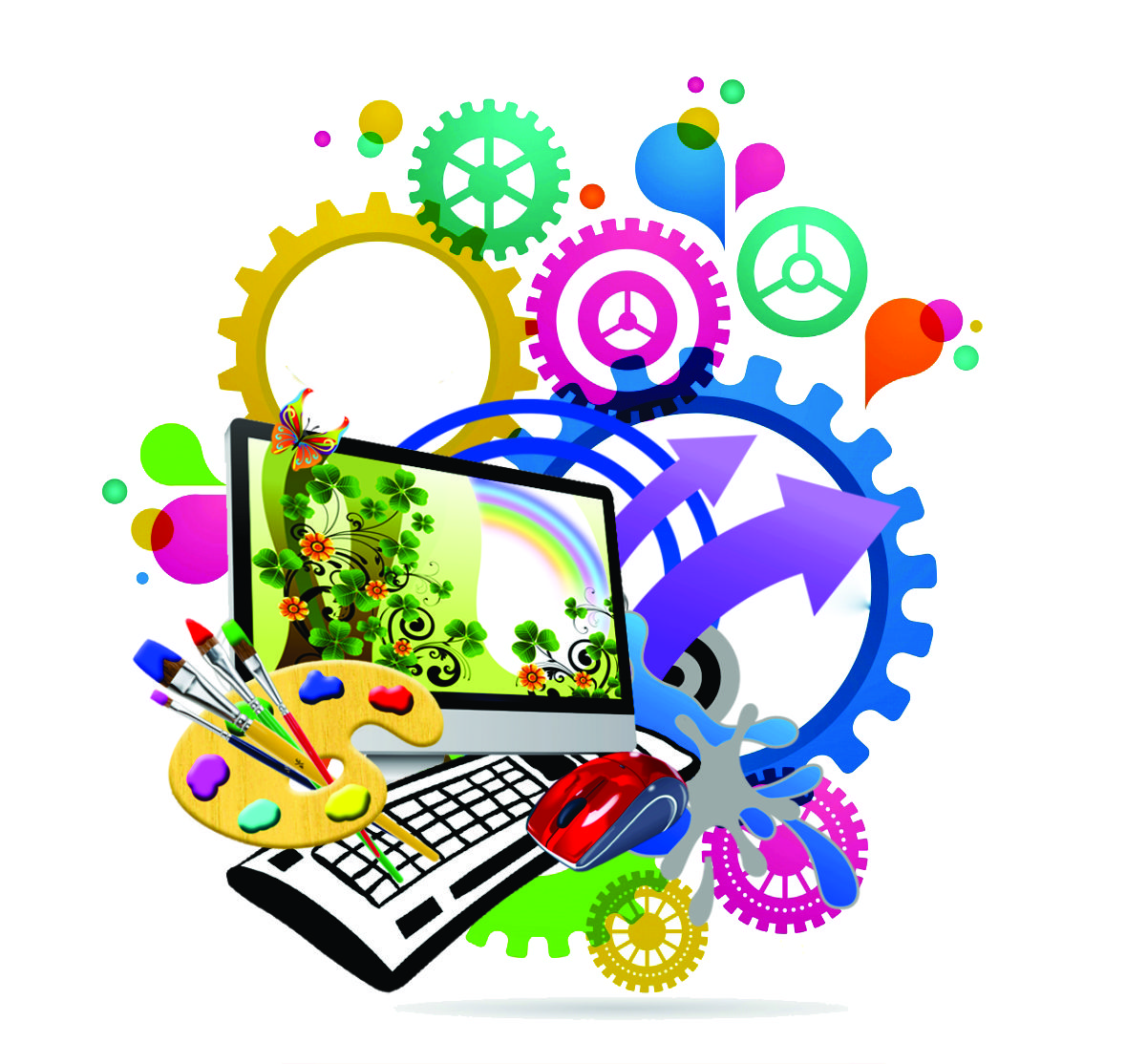 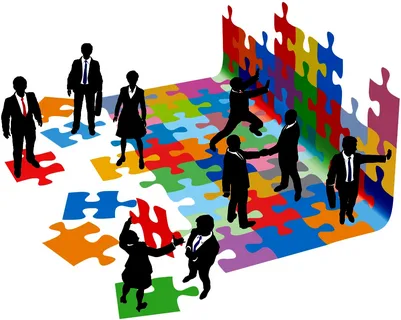 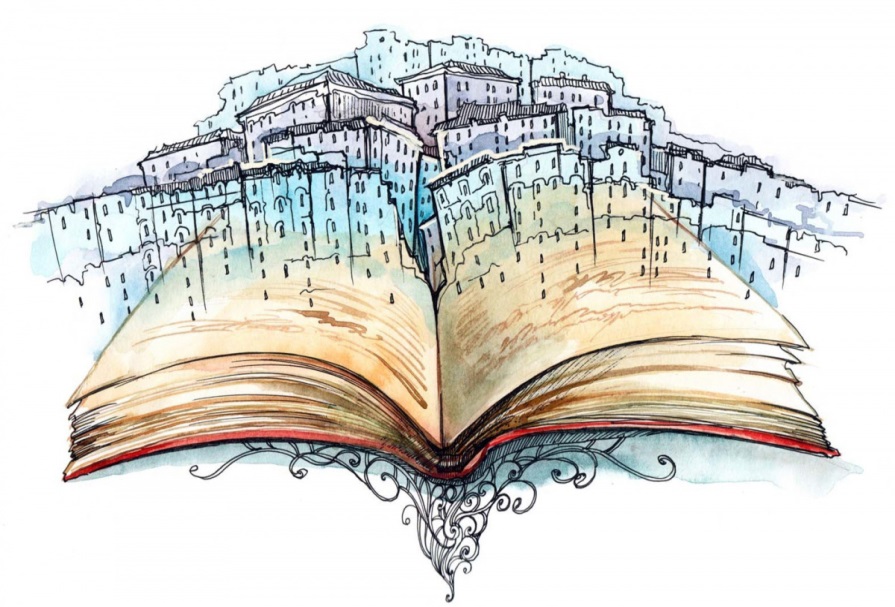 Репетиции огэ и егэ 
Весна 2020 года
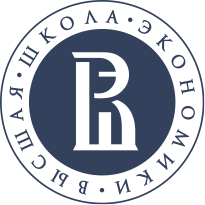 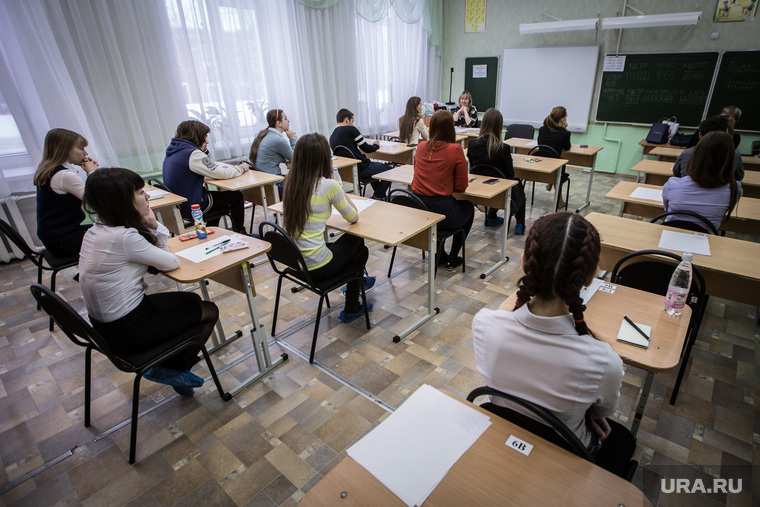 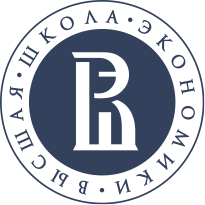 Программы на 2020 – 2021 учебный год
Курсы подготовки к ЕГЭ/ ОГЭ очного формата
Онлайн-курсы подготовки к ЕГЭ 
Подготовительный курс для 11-классников по написанию итогового сочинения в соответствии с критериями НИУ ВШЭ «Учимся писать!» 
Мастер-класс по подготовке к итоговому сочинению
Программа «Университетские классы»
КУРСЫ подготовки к ЕГЭ 
для 10-11 классов, 8 месяцев, очный формат
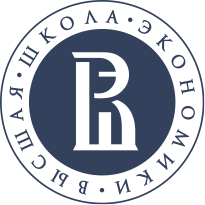 Начало обучения – с 5 октября 2020 года
Курсы подготовки к Огэ
для 9 классов, 8 месяцев, очный формат
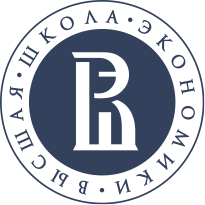 Начало обучения – с 5 октября 2020 года
Онлайн-КУРСЫ подготовки к ЕГЭ 
для 10-11 классов, 3 месяца
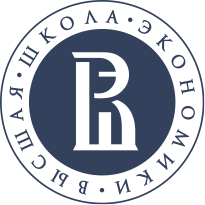 Фокус-ПРОГРАММЫ
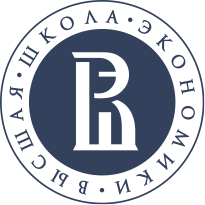 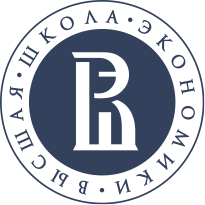 Стоимость обучения
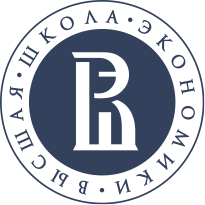 Скидки на обучение
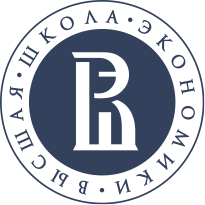 Заявки на обучение
Наш адрес: г. Пермь, ул. Лебедева, 27, кабинет 218
Тел. (342) 200-95-40
Часы приема: 10.00-18.00
Контактные лица: 
Петрова Елена Алексеевна, eapetrova@hse.ru
Ершова Татьяна Владимировна, tvershova@hse.ru 

Мы в интернете:
https://perm.hse.ru/fdp/
Оставьте заявку онлайн:
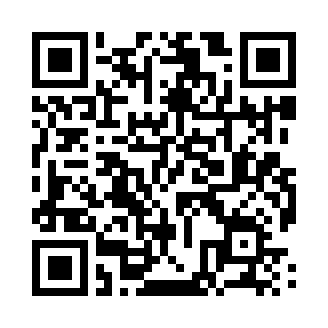 Добро пожаловать!